PFAS Update
What is TDEC doing about PFAS?
PFAS Working Group | February 1, 2019
[Speaker Notes: What is PFAS: Per- and polyfluoroalkyl substances (PFAS) are a diverse group of compounds resistant to heat, water, and oil. For decades, they have been used in hundreds of industrial applications and consumer products such as carpeting, apparels, upholstery, food paper wrappings, fire-fighting foams and metal plating. There are more than 3000 manmade chemical chains or variations of PFAS. 

PFAS Working Group has 12 TDEC Employees representing Air, Water, Waste, Remediation and 2 TDH members: It has been awesome to work with such talents across both Departments.  

Group was established and met for the fist time in January last year. We meet monthly, and today you will see what we have worked on.]
Where is PFAS?
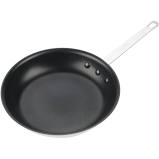 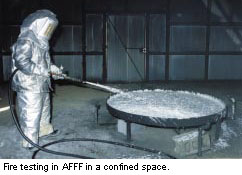 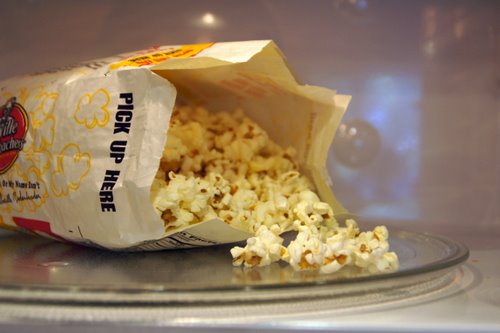 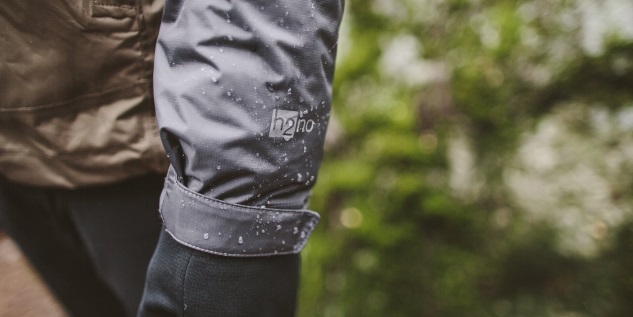 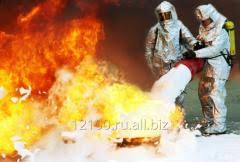 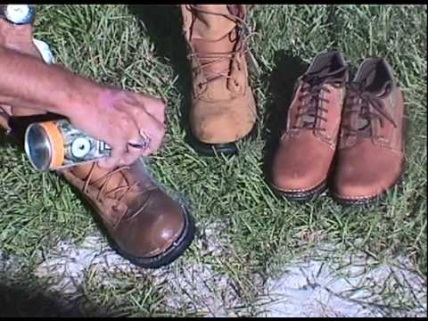 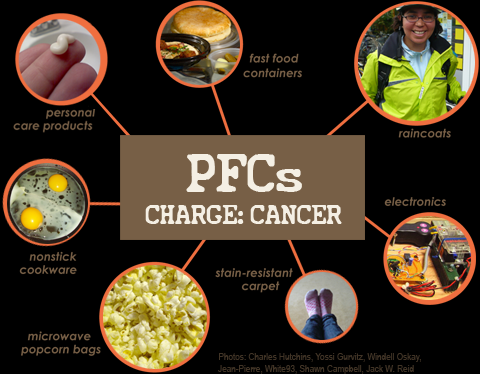 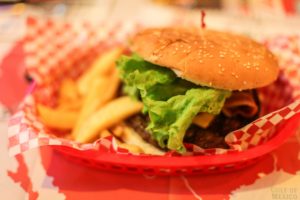 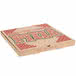 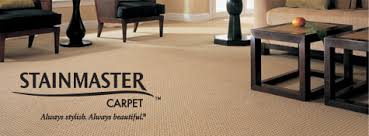 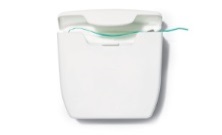 [Speaker Notes: Dupont slogan: "Better Living Through Chemistry"  PFAS  uses include teflon coatings,  food packaging,  water repellents, stain resistant treated materials, personal care products  dental floss, denture cleaners, shampoo,   cosmetics , surfactants.   

PFAS Chemicals are extraordinary persistent, meaning they don’t break down and have very strong bonds with long half-life. They accumulate in soil, water, food, and too often in our bodies. All of us have been exposed to PFAS Chemicals, but questions are being asked how much and what are we doing about it.]
Unregulated Contaminant Monitoring Rule 3 UCMR 3   2013-2015
Monitoring included 6 of the 3000 PFAS Compounds
[Speaker Notes: Once every 5 years EPA  is required to prescribe unregulated contaminant monitoring for public water systems to evaluate occurrence data.  In the third round (UCMR3)  and during the period of 2013-2015,  6 of the 3000 known PFAS substances were included for monitoring.   Only approves EPA method 537.

Added 6 PFAS Chemicals to the Unregulated Contaminate Monitoring Rule in 2013-2015]
Unregulated Contaminant Monitoring Rule 3 UCMR3   2013-2015
144 TN public water systems (total 470 ~ 30.6%) monitored for PFAs during this period

110 Surface Water Systems  collected samples quarterly  from  each entry point   for 1 year  

23 Ground Water  systems collected samples biannually  from  each entry point  for 1 year  

11  Groundwater Under Direct Influence (GWUDI) systems collected samples quarterly  from  each entry point   for 1 year

A total of 652 samples were collected and analyzed for the 6 PFAS contaminants
[Speaker Notes: In TN there are 470 community water systems , 144 were selected to sample ~30.6%

Out of the 652 Samples taken at 144 TN public water systems, two Public Water Systems were found with PFAS contaminants.]
PFAS in TN Prioritization Approach
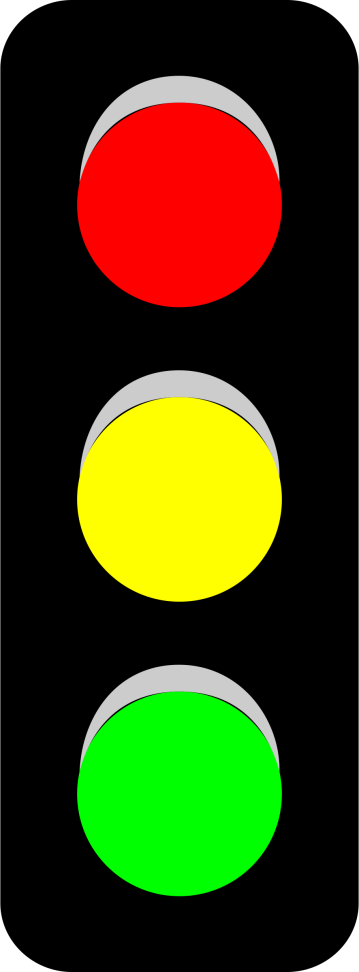 Green- Low likelihood/probability of finding PFAS related chemicals in a specific industry
Example: Dry cleaning facilities

Yellow- Medium likelihood/probability of finding PFAS related chemicals in a specific industry
Example: Some landfills

Red- High likelihood/probability of finding PFAS related chemicals in a specific industry
Example: Air National Guard facilities
[Speaker Notes: Approach Determining PFAS Prevalence in TN
Workgroup members were asked to develop a list of potential PFAS industries in each region
Assistance from field office staff 
Industries were identified as either potentially using or manufacturing PFAS chemicals 
Brainstorming session to develop the most comprehensive list
Once list was developed, workgroup determined likelihood of presence of PFAS
Discussion with site PMs
Research of company and its products

Facilities producing carpet, textile, fabric, leather,  paper or other products with   stain resistant or waterproof properties
Facilities used for fire training operations using fire suppression foam
Facilities producing or using surfactants or wetting agents (used in agrichemicals, cleaning products  and  personal care products manufacturing)
Airports (especially those associated with military operations)
Metal plating operations
Military Bases
Chromium Electroplating Operations
 Oil refineries/petrochemical facilities
Facilities producing Teflon or Teflon containing products
Aeronautical crash sites
Landfills, land application or disposal sites associated with the above
Major industrial chemical manufacturers]
PFAS in TN Results
268 total sites were identified and evaluated
		114 Low priority sites
101 Medium priority sites
53 High priority sites

Top high priority sites included:
Landfills
Fire fighting schools 
Military bases
Airports
Chromium electroplating industries
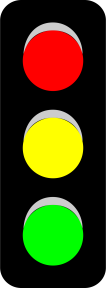 Locations of Confirmed PFAS Observations in TN
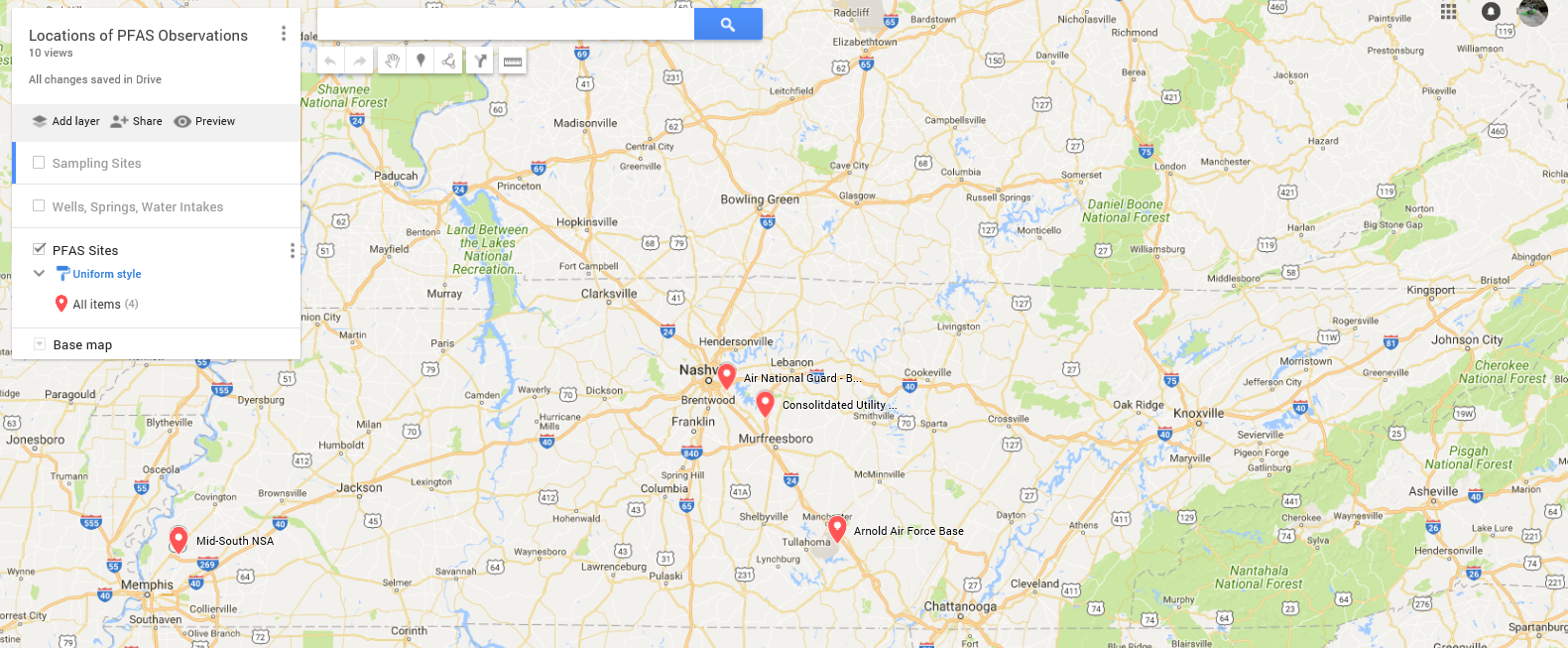 PFAS has been identified at four locations in the state:
Arnold Air Force Base	
Air National Guard – Berry Hill


Consolidated Utility District of Rutherford County
Mid-South Naval Support Activity
[Speaker Notes: The map is a hyperlink, you can click it and it will take you to a Google Map version with additional layers.]
What is the “number” and what is TN doing?
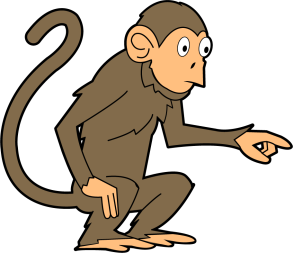 Standard/Guidance?           What Study?
MCL, HA, SL, CL                        (Lau et al. 2006)                     (Butenhoff et al. 2002)
Potential DW Ranges
       (11 ppt - 667 ppt)
Uncertainty?                        Exposure Parameters?
LOAEL to NOAEL                                                    Receptor, Ingestion rate, Body Weight
Sub-chronic to Chronic, Animal to Human       Relative Source Contribution

TDEC involved on the current  ITRC PFASs document 

TDEC currently working with TDH to expand the workgroup and review available research
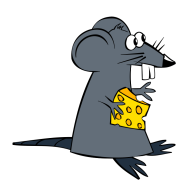 [Speaker Notes: We are part of the current (Interstate Technology and Regulatory Council) ITRC team and we are partnering with TDH to review research which may lead to our own “number” of some sort for something. You can see it is not exactly straight forward and depends on the standard/guidance, type of water, combined or individual, and some are not promulgated. 

NOAEL and LOAEL Two terms often encountered are No Observed Adverse Effect Level (NOAEL) and Low Observed Adverse Effect Level (LOAEL).They are the actual data points from human clinical or experimental animal studies.

Remember there is only 1 approved Analytical method for samples, that is only for Drinking water. Currently there is no standard method for analyzing PFAS in surface water, non-potable groundwater, wastewater, or solids. 

TDH has included a representatives to our PFAS group
Developing a chemical health related fact sheet and posting to their website (we can link back and forth with whatever we put up)
Develop a specific TN health advisor number but will refer to ATSDR publications
No calls thus far regarding PFAS, but are happy to be working with us to be prepared for if/when it does happen]
TN Regulatory Authorities for PFAS
TN Safe Drinking Water ACT- provides authority to compel a Public Water Systems to monitor PFAS-
Possible funding  for non Public Water Systems sources through State Revolving Funds and Ground Water Management Program 
TN Clean Water Act –  probable authority for monitoring under NPDES and  Pre-treatment permits.
Special Waste Rule provides Division of Solid Waste Management authority to include PFAS parameters to characterize sludge and industrial waste streams before reaching Sanitary Landfills
TN Air Pollution Control Regulations give the Technical Secretary broad authority to require testing, or to conduct testing
[Speaker Notes: PWS = Public Water System
SRF = State Revolving Fund]
PFAS Education & Outreach
Raise Awareness at TDEC Field Offices 
Conduct Presentations on PFAS at TDEC Staff Meetings
Continue Monitoring EPA, ITRC, and State actions outside of TN
Correspond with Facilities/Industries that were identified as High Priority
Develop a Plan of Action for areas that pose a threat to Human Health and Environment
Continue interacting with TN Department of Health 
Develop 1-pager/fact sheet explaining PFAS and TDEC efforts for response to public
[Speaker Notes: * Invite TDH to include a representative on our PFAS group
* We understand that TDH is working on chemical health related fact sheet and posting to a website (we would also like to have an interactive website)
* We understand that TDH will not develop a specific TN health advisor number but will refer to ATSDR publications
* Be prepares when/if TDEC/TDH receive calls regarding PFAS]
What is TN doing?
TDEC has established an agency-wide, multidisciplinary work group and offers the following recommendations for next steps.
Inventory facilities and operations and identify sites that are high risk for impacts to environment
Develop recommendations for sampling programs appropriate for each media 
NPDES discharges
Leachate 
Groundwater 
Drinking water intakes and wells
Potentially establish Health Advisory Level & Risk Assessment Levels
Create a internal webpage (GIS-capable) to help get information to the public and to create links for more information.
TDEC PFAS Website
What is PFAS?
[Speaker Notes: What is PFAS: Read Slide

Per- and polyfluoroalkyl substances (PFAS) are a diverse group of compounds resistant to heat, water, and oil. For decades, they have been used in hundreds of industrial applications and consumer products such as carpeting, apparels, upholstery, food paper wrappings, fire-fighting foams and metal plating. There are more than 3000 manmade chemical chains or variations of PFAS. 

PFAS Working Group has 12 TDEC Employees representing Air, Water, Waste, Remediation and 2 TDH members: It has been awesome to work with such talents across both Departments.  

Group was established and met for the fist time in January this year. We meet monthly, and today you will see what we have worked on.]
History and Use of PFAS
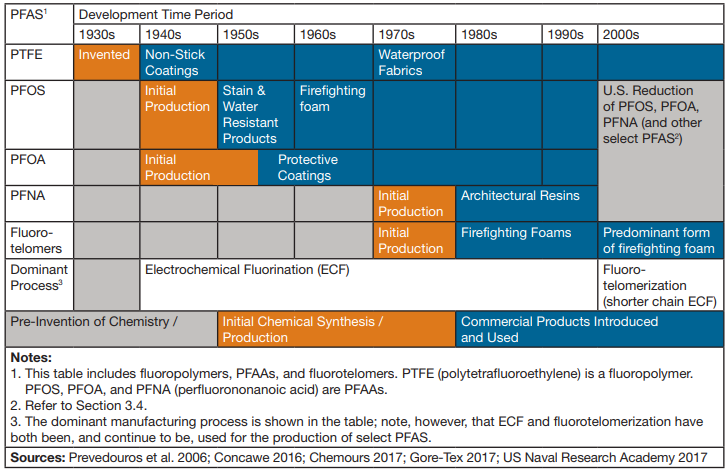 [Speaker Notes: First form PFAS is; PTFE (Teflon) was discovered by DuPont scientist in 1938 while developing new refrigerants.  Subsequent product development included the stain resistant products, protective coatings, Aqueous Film Forming Foams (AFFF), etc and were widely used and introduced into commerce through 21st century]